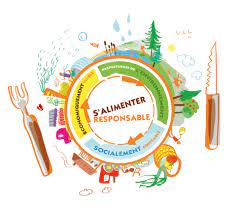 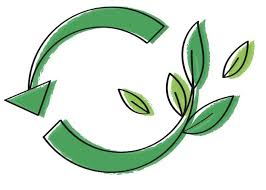 MANGER RESPONSABLE
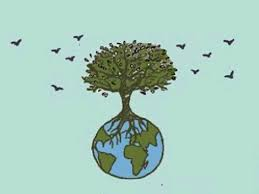 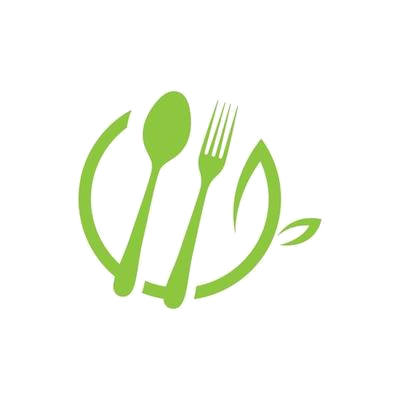 Produits éco-responsables
Produits locaux
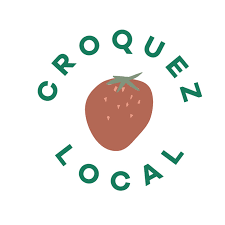 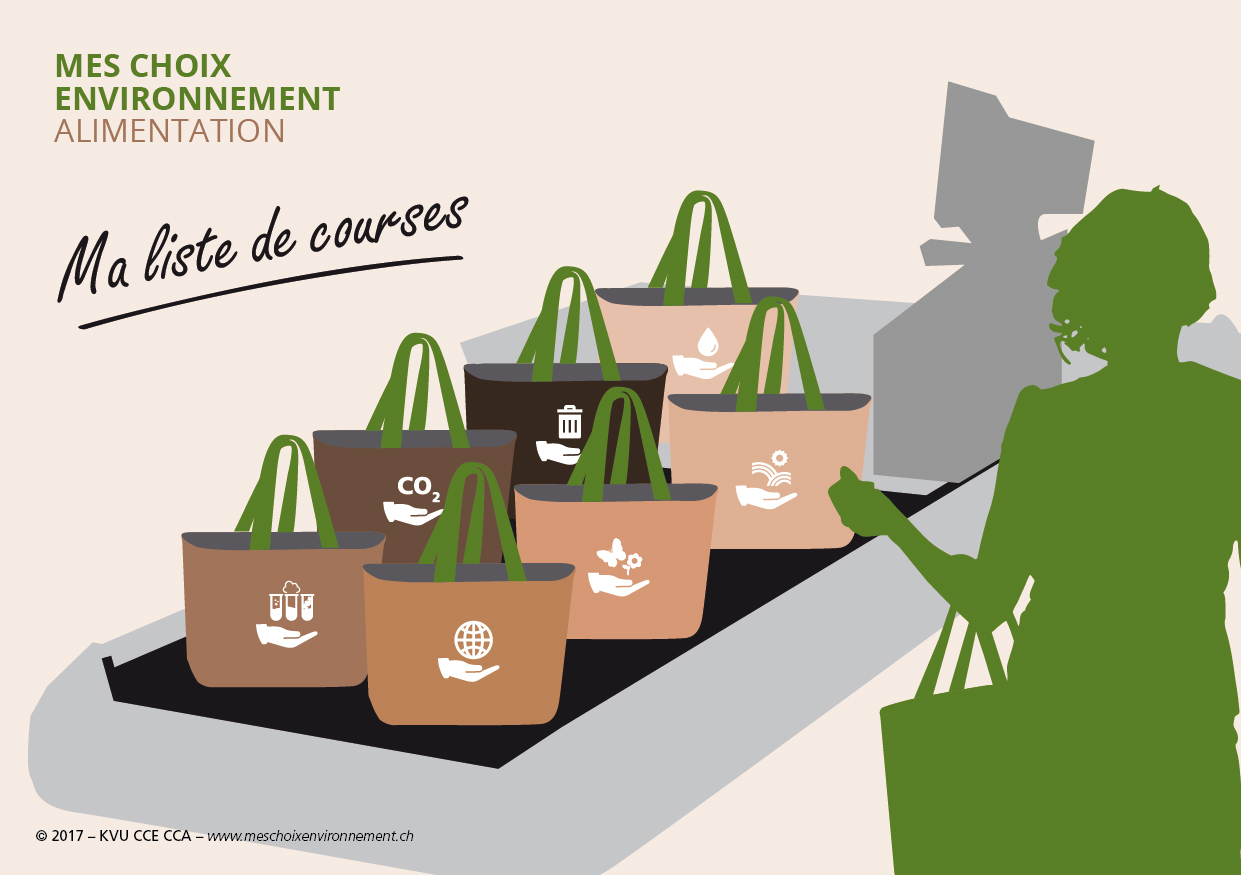 Produit respectueux envers animaux
Produits non-transformés
Une présentation de Olivia et Marie